Sesión de seguimiento
Automatización de pruebas
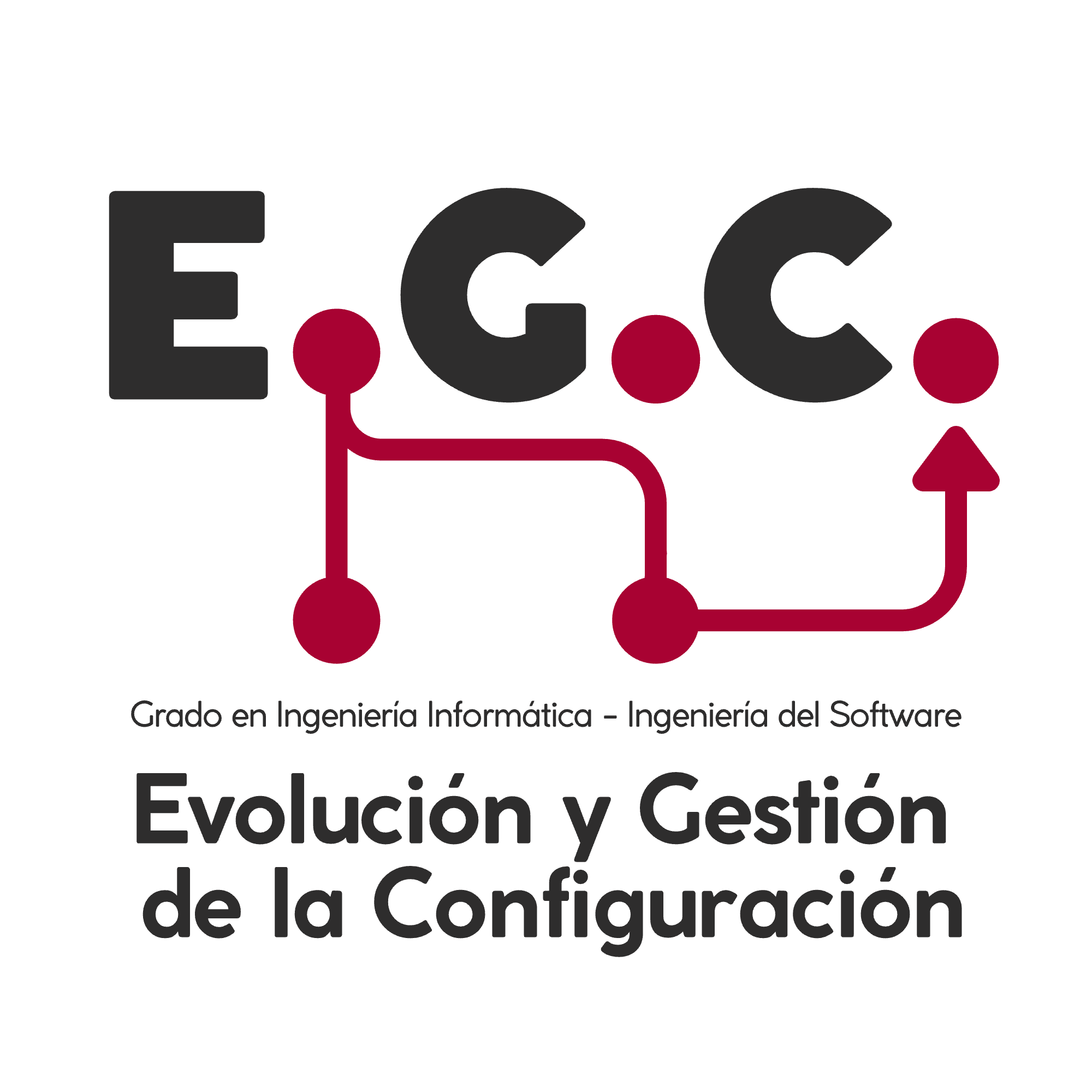 Nombre del equipo a evaluar
Miembro 1, miembro 2, miembro 3, miembro 4, miembro 5, miembro 6
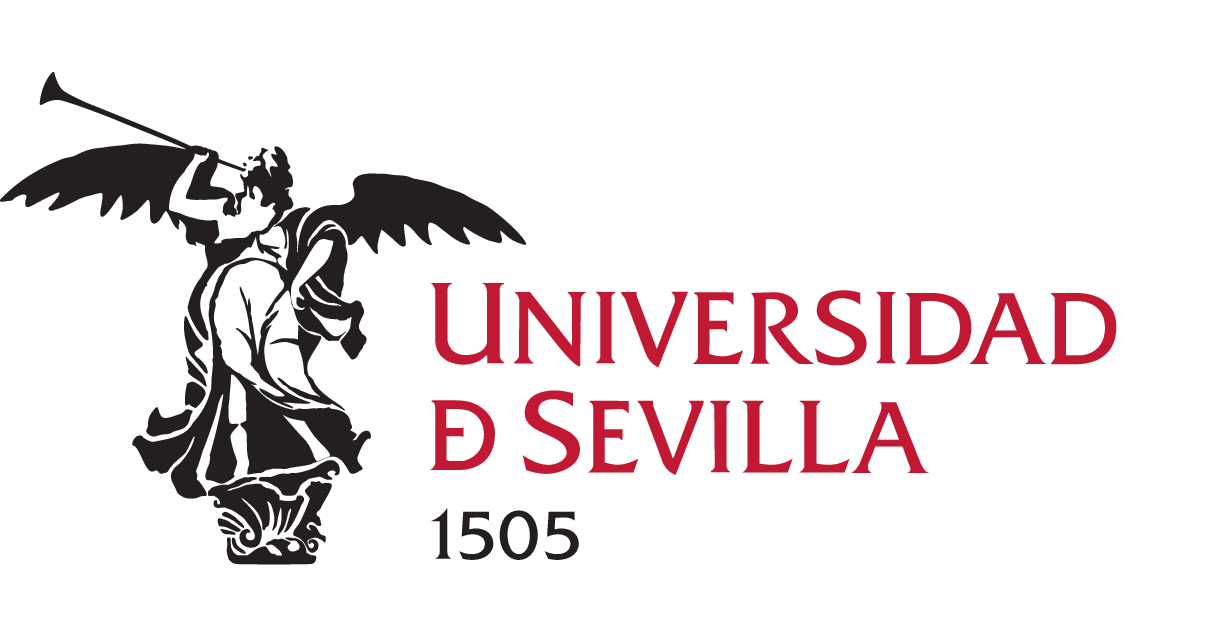 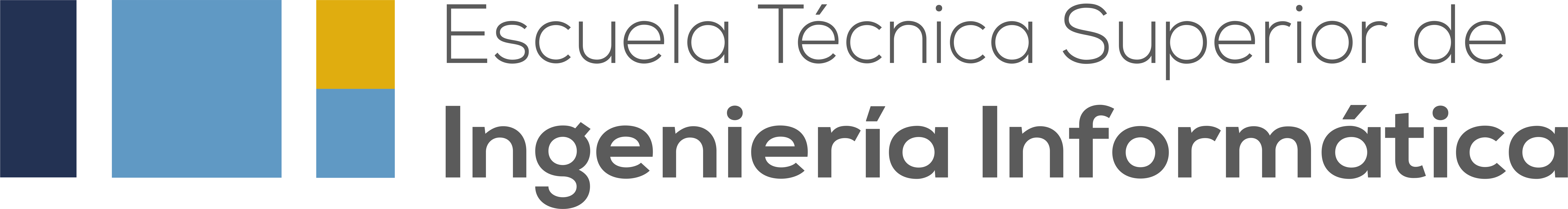 Nombre del equipo que evalúa
Miembro 1, miembro 2, miembro 3, miembro 4, miembro 5, miembro 6
Pruebas
Unitarias
Interfaz
Carga
Incongruencias
Lecciones aprendidas
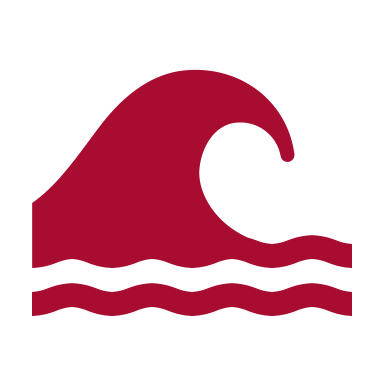 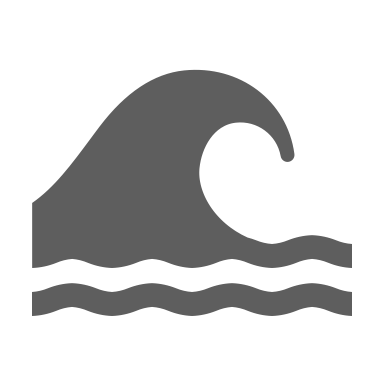 Pruebas
Unitarias
Interfaz
Carga
Incongruencias
Lecciones aprendidas
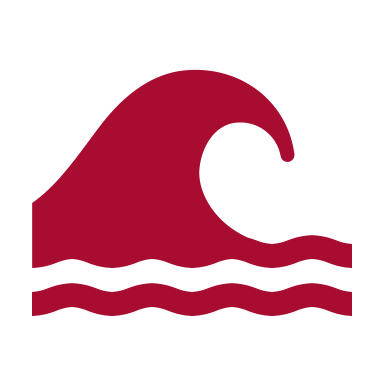 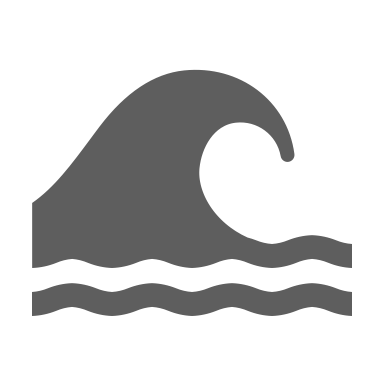 1. Pruebas
Número de pruebas
Número de pruebas/modulo
Número de pruebas/WI
Número de pruebas/persona 
Cobertura
Automatización
Momento de testing
Pruebas
Unitarias
Interfaz
Carga
Incongruencias
Lecciones aprendidas
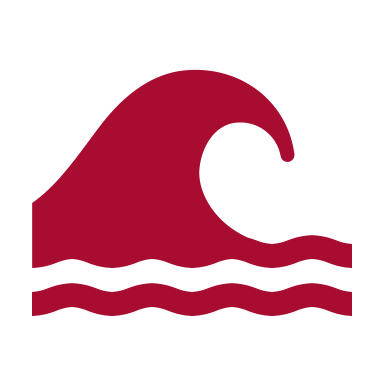 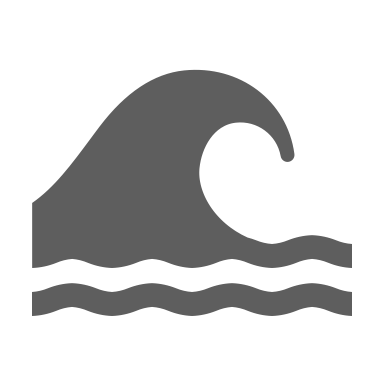 2. Unitarias
Diseño de pruebas
Mejor test unitario
Test unitario a mejorar
Casos de prueba contemplados
Casos de prueba no contemplados
¿Solicitud de mejora en testing?
Pruebas
Unitarias
Interfaz
Carga
Incongruencias
Lecciones aprendidas
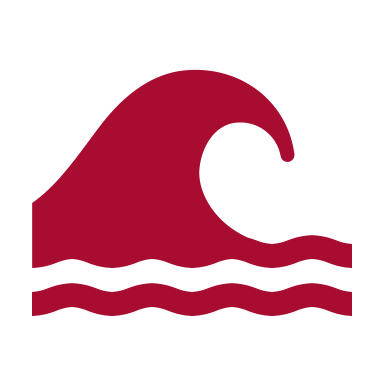 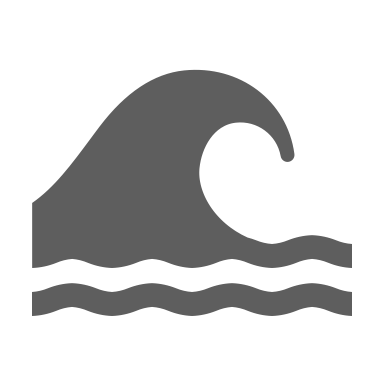 3. Interfaz
Diseño de pruebas
Mejor test de interfaz
Test de interfaz a mejorar
Casos de prueba contemplados
Casos de prueba no contemplados
¿Solicitud de mejora en testing?
Pruebas
Unitarias
Interfaz
Carga
Incongruencias
Lecciones aprendidas
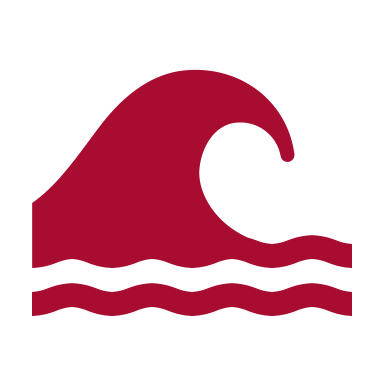 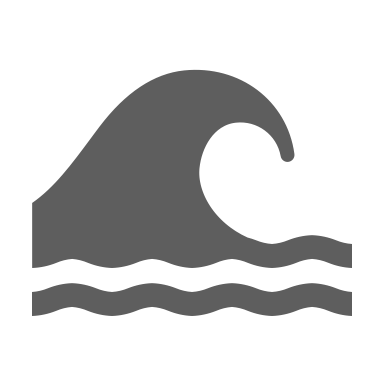 4. Carga
Diseño de pruebas
Mejor test de carga
Test de carga a mejorar
Casos de prueba contemplados
Casos de prueba no contemplados
¿Solicitud de mejora en testing?
Pruebas
Unitarias
Interfaz
Carga
Incongruencias
Lecciones aprendidas
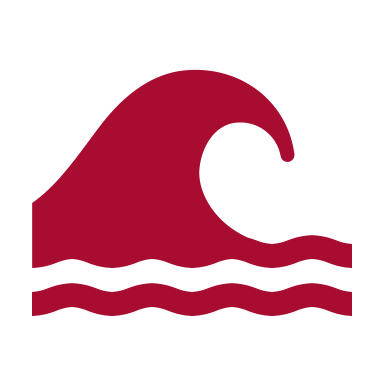 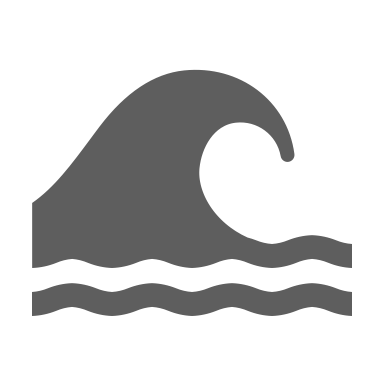 5. Incongruencias
Tests que no se ejecutan
Bugs detectados que no tienen tests asociados
Tipos de testing no adecuados al WI
Desbalance de número de pruebas por módulo
…
Pruebas
Unitarias
Interfaz
Carga
Incongruencias
Lecciones aprendidas
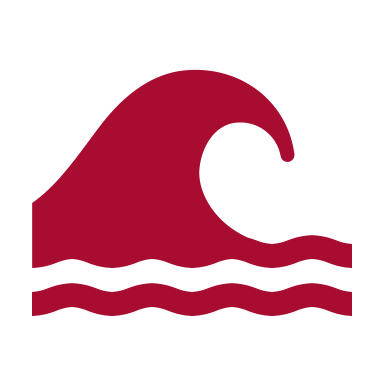 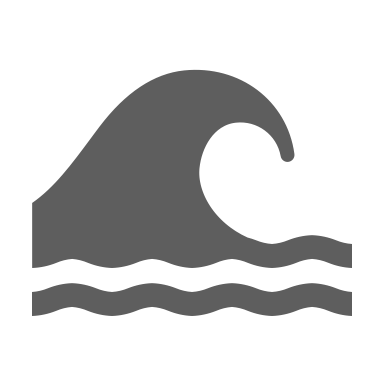 6. Lecciones aprendidas
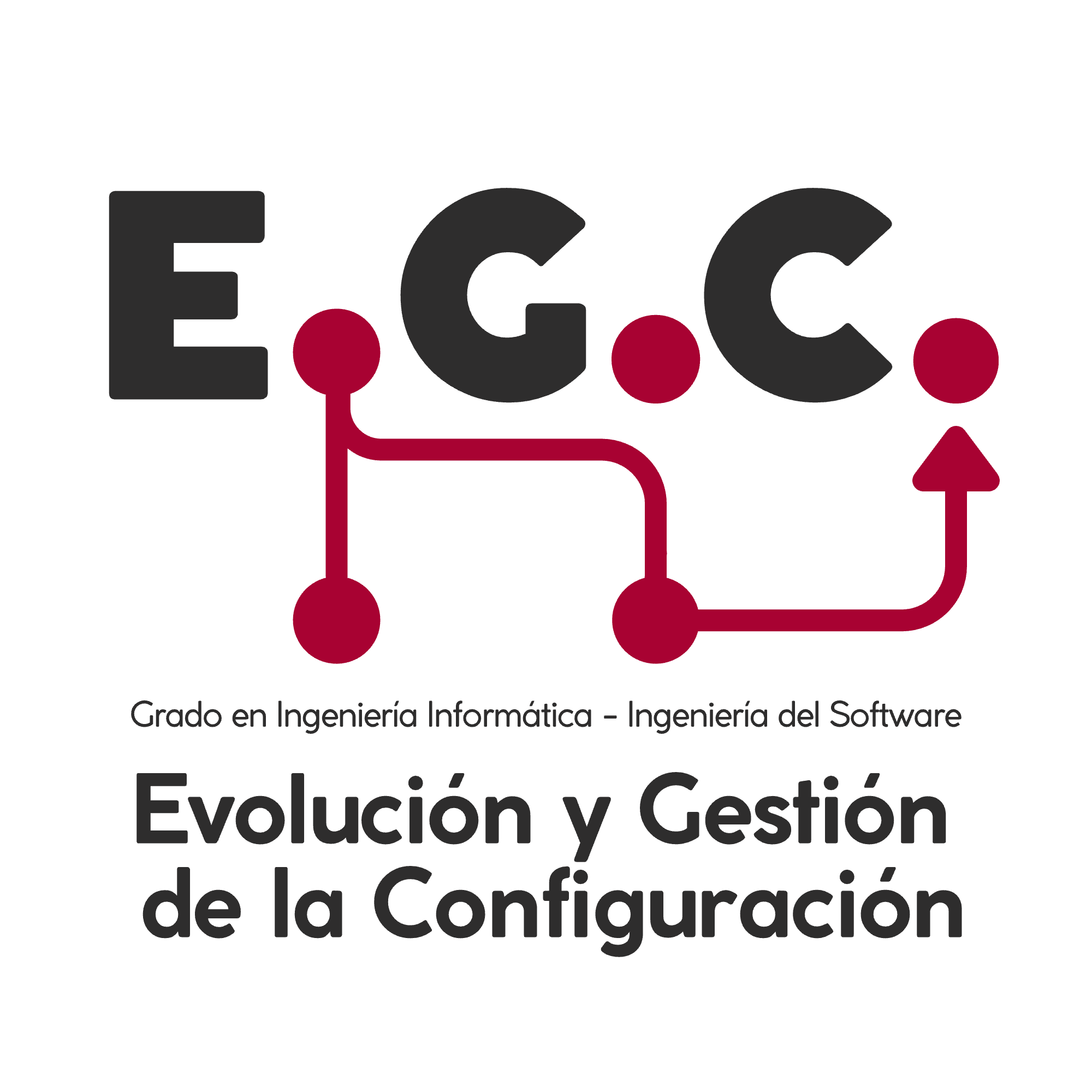 ¡Gracias!
Ahora toca debates y combates…
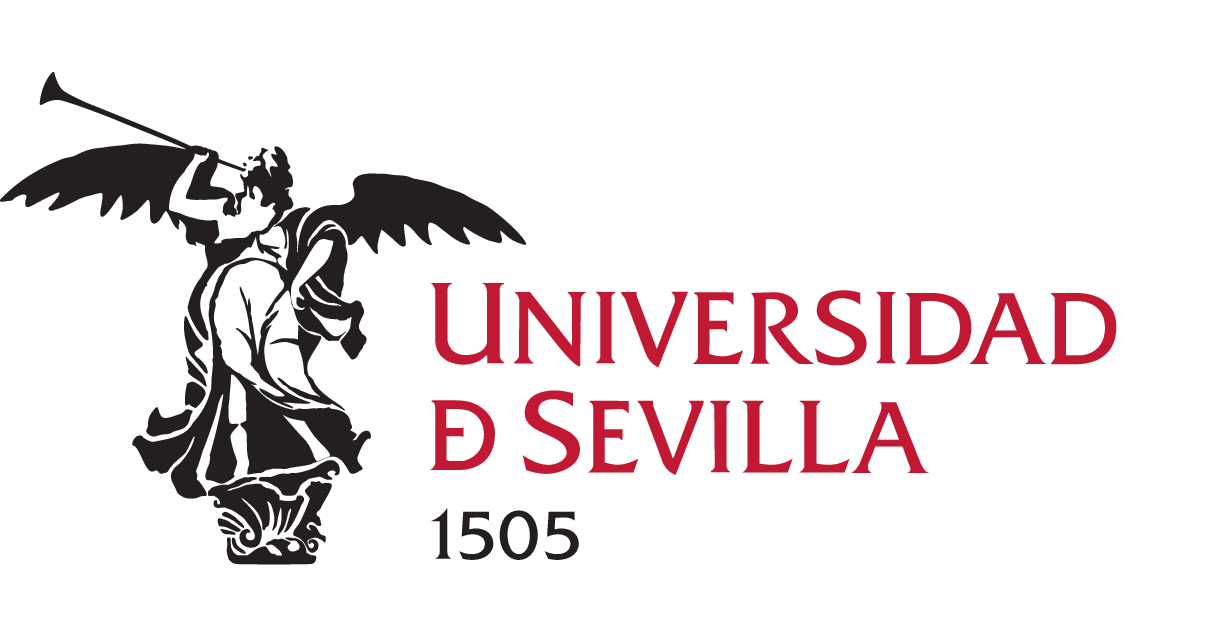 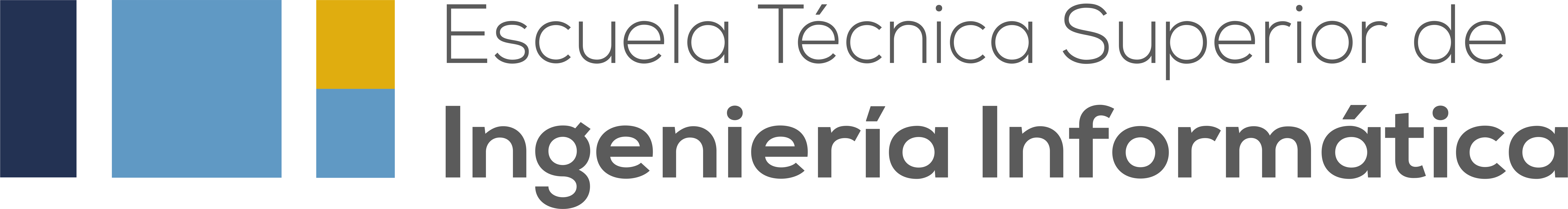